NY STATE OF HEALTHTHE OFFICIAL HEALTH PLAN MARKETPLACE
The Legal Aid Society
September 10, 2013

Rebecca Jackson
External Affairs Outreach and Marketing
rkj01@health.state.ny.us
1
2
NY STATE OF HEALTH WILL OPEN ON OCTOBER 1ST
3
What is NY State of Health?
Organized marketplace 
One-stop shopping for subsidized and unsubsidized coverage
Easily compare health plan options 
The only place to check eligibility and apply for financial assistance
Enroll in qualified health plans 
Two programs 
Individual Marketplace
Small Business Marketplace
4
NY State of Health Enrollment
Open Enrollment begins on October 1
Individuals may enroll in health plans during open enrollment October 1, 2013  - March 31, 2014) or with a qualifying event
Individuals who qualify for Medicaid/CHP may enroll any month of the year
Small employers may choose open enrollment dates for their employees any month of the year
5
Who Will Enroll In NY State Of Health?
Health Plan Marketplace enrollment is estimated to be
 1.1 million New Yorkers
450,000
615,000
6
A STATE OF THE ART WEBPORTAL WILL MAKE IT EASY TO SHOP, COMPARE AND ENROLL
7
Online Enrollment
One portal will process applications for:	
Medicaid
Child Health Plus
Individual Marketplace
Small Business Marketplace

System in rigorous testing for October 1 open enrollment
8
A FIRST CLASS CUSTOMER SERVICE CENTER WILL BE READY TO ANSWER QUESTIONS AND ENROLL PEOPLE.
9
Customer Service Call Center
Assistance available in over 170 languages
Many staff will be bilingual and oral interpretation available for remaining languages. 
Will take applications over the phone starting in October
Can refer to in-person assistors
10
CERTIFIED ENROLLMENT EXPERTS WILL PROVIDE IN-PERSON ASSISTANCE IN THE COMMUNITY AT COVENIENT LOCATIONS.
11
3 Types of In-Person Assistors
12
[Speaker Notes: 50 Navigator organizations throughout the state
Hundreds of trained individuals that speak 48 different languages
Site schedules will be publicly available
5 day training and certification course
Insurance Brokers
More than 2,000 brokers have already completed continuing education for the Marketplace
Certified Application Counselors
Hospitals, healthcare providers, health plans, others]
INDIVIDUALS AND SMALL BUSINESSES WILL HAVE A CHOICE OF HIGH QUALITY, LOW COST PRIVATE HEALTH PLANS.
13
Qualified Health Plans
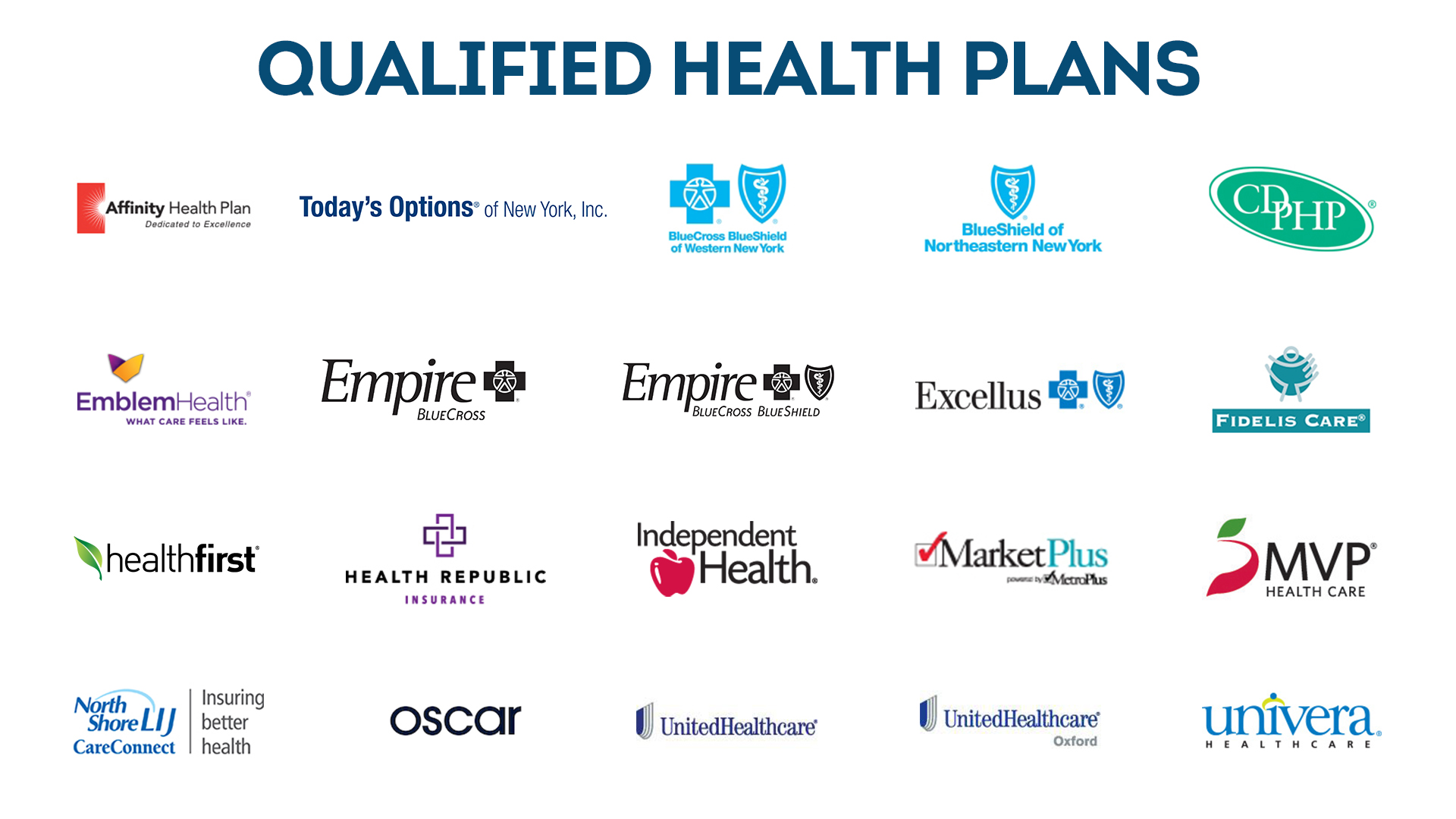 http://www.nystateofhealth.ny.gov/PlansMap
14
Qualified Dental Plans
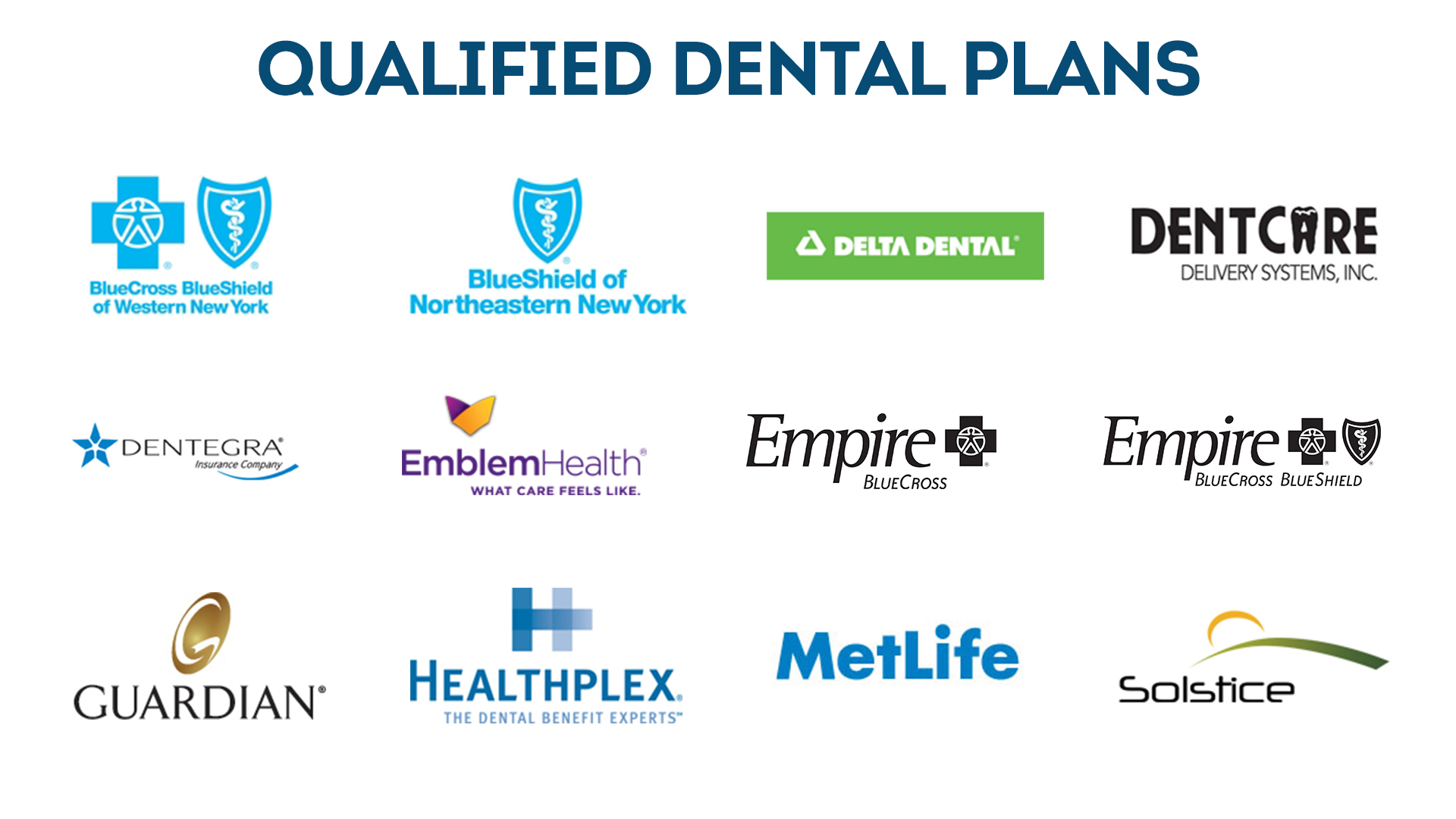 http://www.nystateofhealth.ny.gov/PlansMap
15
Health Plan Highlights
Choice of plans in all areas of the State
Increased competition gives consumers new health plan options
Premiums for people who buy coverage for themselves and their families decreases by an average of 53% compared to today’s premiums
You will not be denied health insurance on the basis of a pre-existing condition 
All plans are required to have adequate networks
Required Ten Essential Health BenefitsPreventive services will be offered at no cost to you
Ambulatory patient services
Emergency room services
Hospitalization
Maternity and newborn care
Mental health and substance abuse disorders
Prescription drugs
Rehabilitation and habilitation services and devices
Laboratory services
Preventive and wellness services and chronic disease management
Pediatric services, including oral and vision
Paying Individual Premiums
In the Individual Marketplace, QHP issuers cannot discriminate against individuals without bank accounts
[Speaker Notes: The following forms of payment will be accepted to pay premiums in the individual marketplace:
paper checks
cashier’s checks
money orders
EFT
all general-purpose pre-paid debit cards]
A STATEWIDE AWARENESS CAMPAIGN HAS BEGUN.  A MULTI-MEDIA ADVERTISING CAMPAIGN WILL BEGIN IN THE UPCOMING MONTHS.
19
Strategic Message
The NY State of Health is an online marketplace offering New Yorkers a gateway to affordable healthcare.

Comparing and finding the right plan for you and your family has never been easier. We’ve removed the hassle. 

You can choose from a certified group of health insurance plans, giving you the peace of mind that you are prepared for life’s events.
20
Media
New name, logo and website unveiled
Creative campaign for TV, radio, print and “out-of-home”
Public relations campaign under way
Social media includes Twitter, Facebook, YouTube and Google Plus
21
Marketing Materials
Website (Now)
Fact Sheets & Newsletter templates
County-specific list of Navigator grantees
County-specific list of Health Plans
Financial Assistance Calculator
Rack cards and Fact Sheets
Posters
Enrollment Materials (Available for ordering Oct 1.)
Rack cards and Fact Sheets
Posters
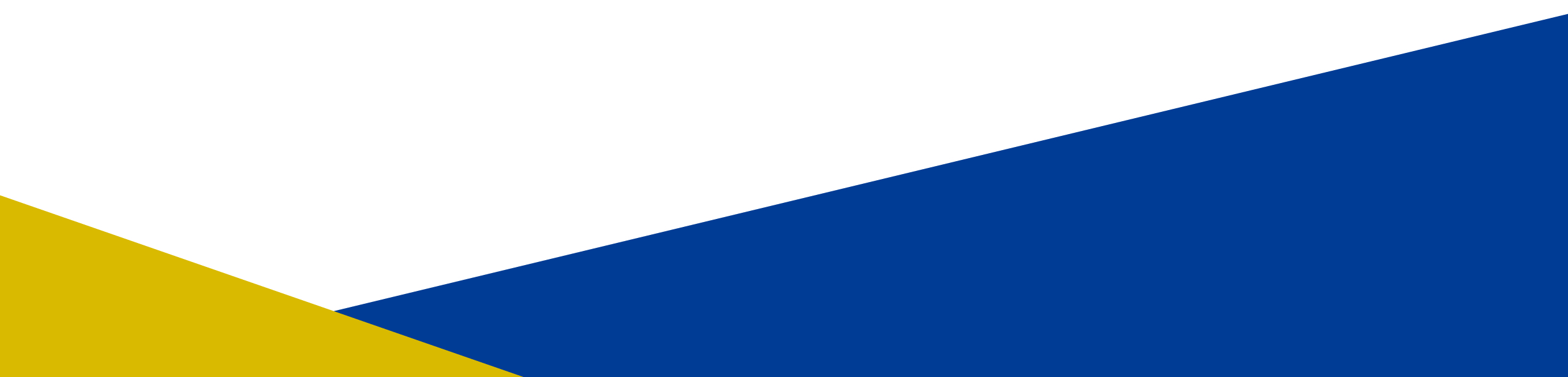 22
How Can You Help?
Sponsor in-person or virtual events in the community 
Distribute printed materials at events or at brick-and-mortar locations
Include information in established communication channels (e.g. organization newsletter)
Support online content (e.g. linking to the Exchange, sharing information online via Facebook, etc.)
Assist clients by providing referrals to the enrollment website, call center, or a certified Navigator or broker.  
Identify additional outreach partners and share information with colleagues
23
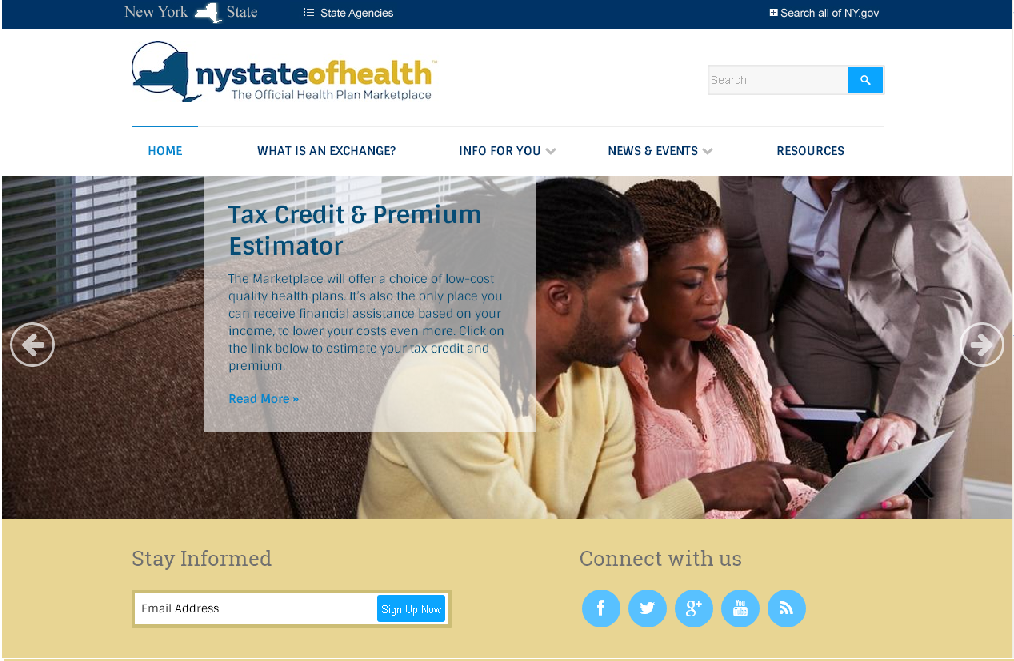 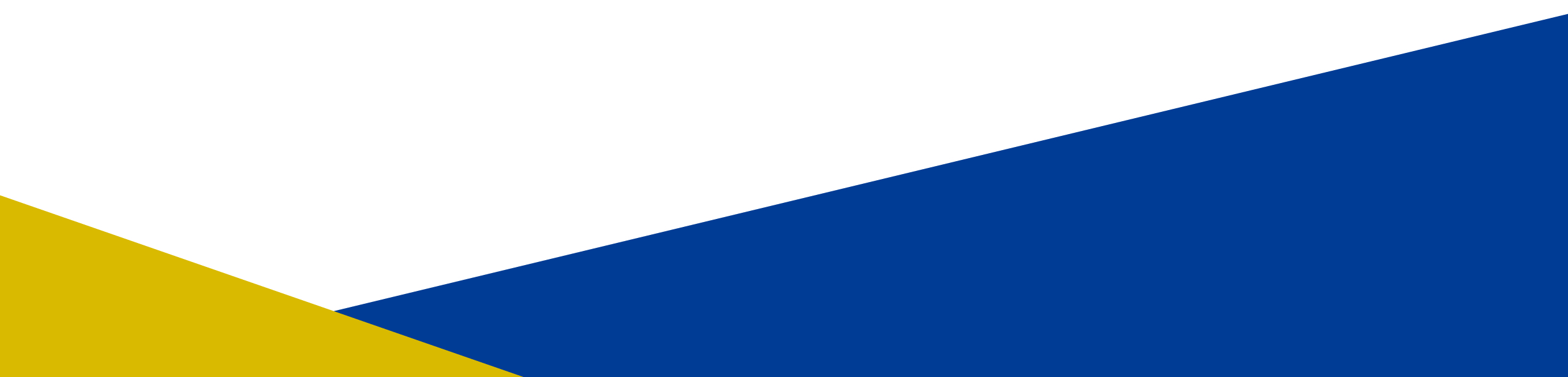 24
nystateofhealth.ny.govComing October 1, 2013
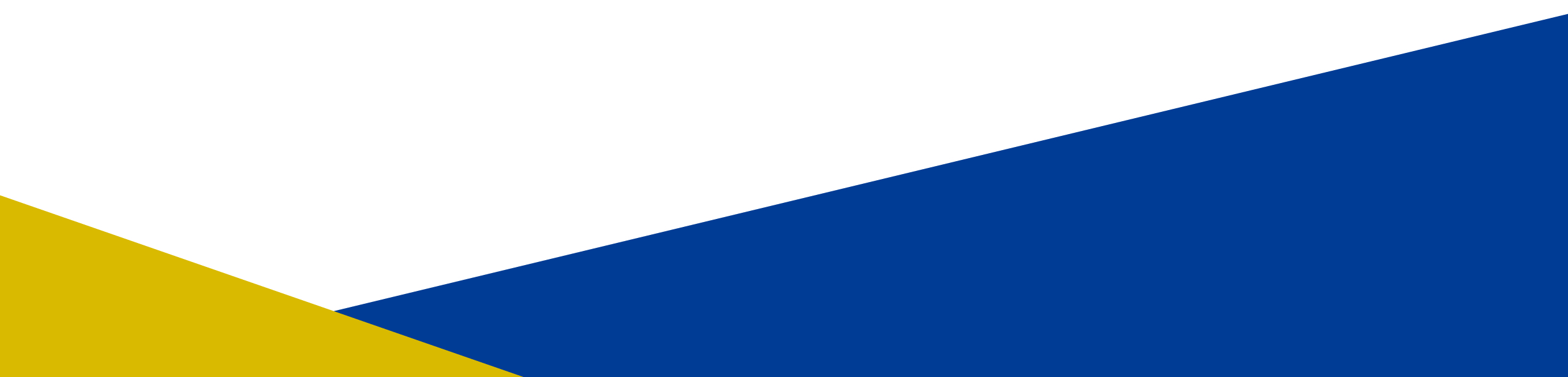 25